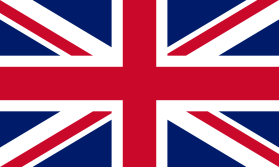 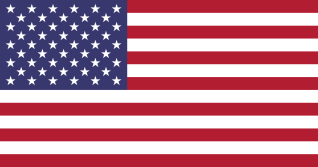 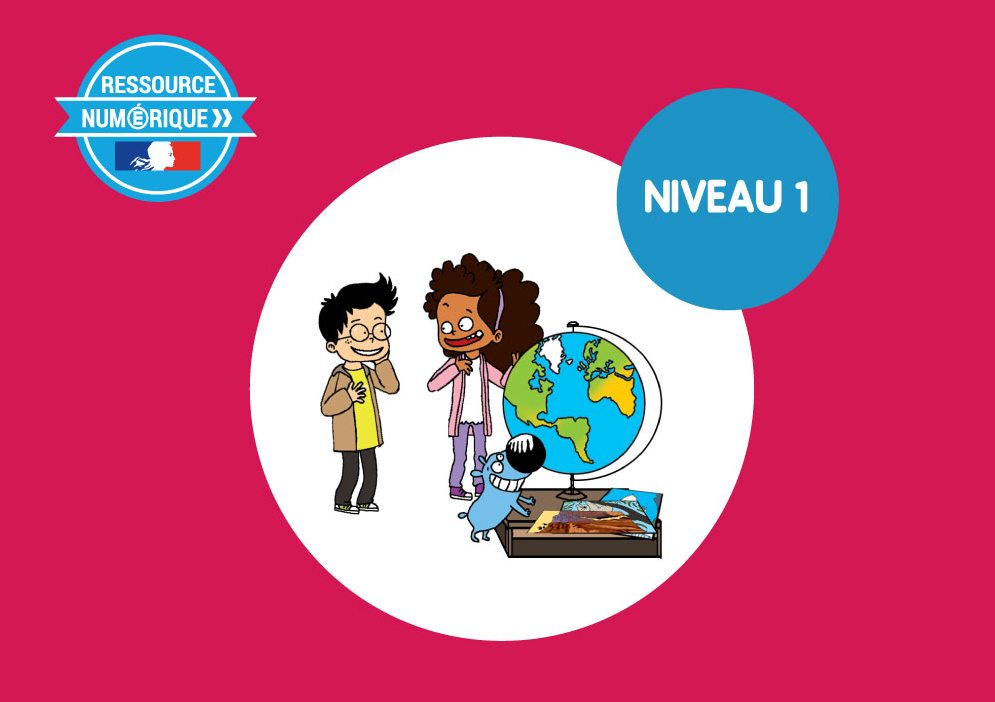 1- My Home
5 – History of America
Step 1
Tongue Twister
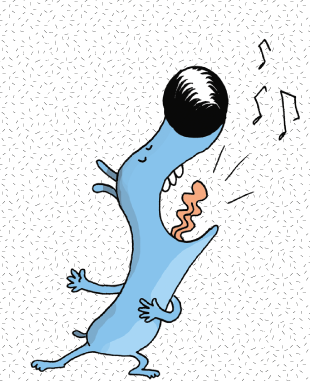 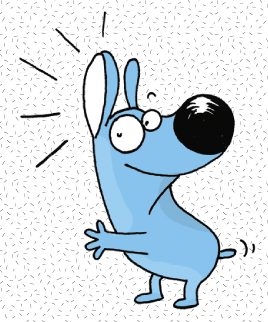 1.5 History of America - step 1
Look and say what you can.
1.5 History of America - step 1
Listen and repeat
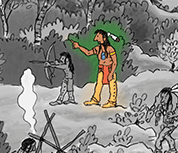 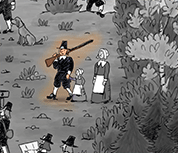 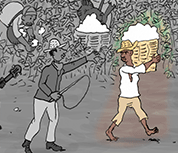 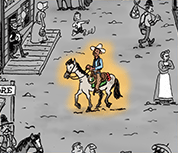 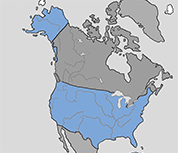 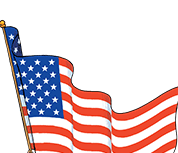 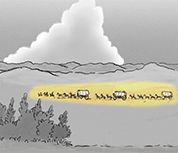 1.5 History of America - step 1
What’s missing ?
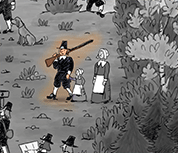 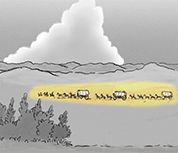 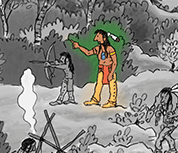 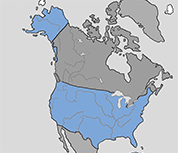 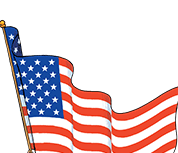 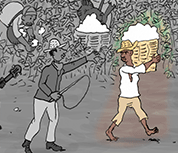 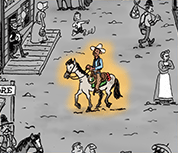 1.5 History of America - step 1
What’s missing ?
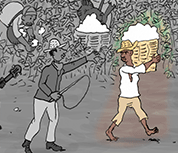 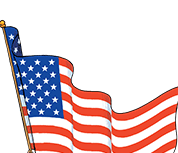 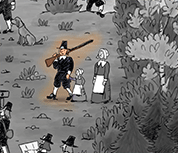 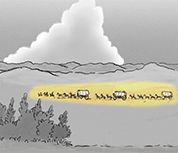 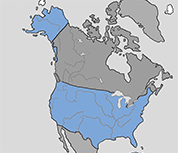 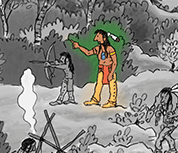 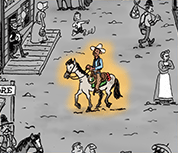 1.5 History of America - step 1
What’s missing ?
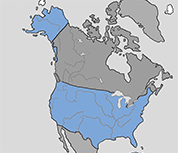 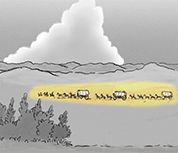 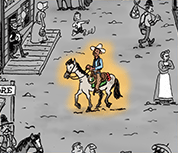 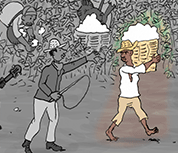 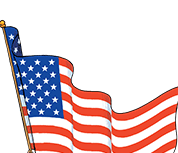 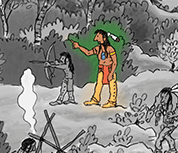 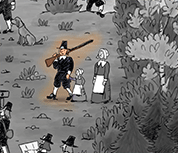 1.5 History of America - step 1
What’s missing ?
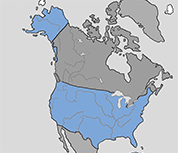 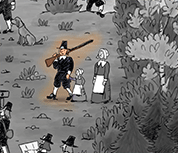 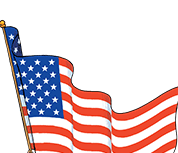 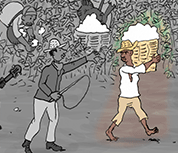 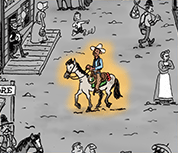 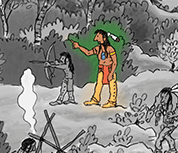 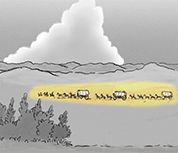 1.5 History of America - step 1
What’s missing ?
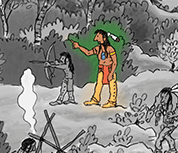 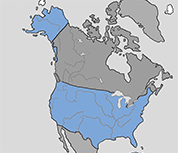 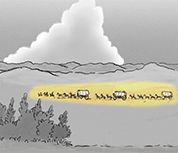 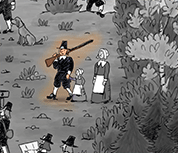 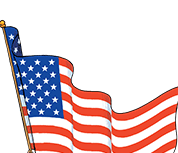 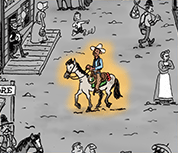 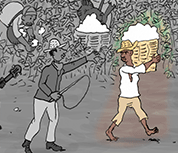 1.5 History of America - step 1
What’s missing ?
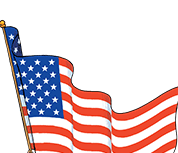 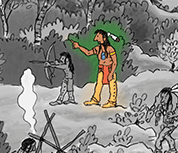 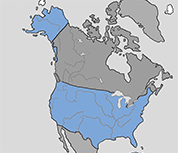 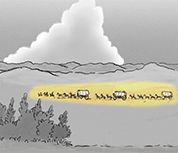 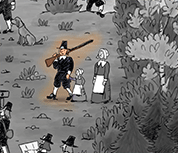 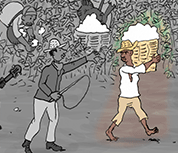 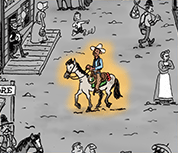 1.5 History of America - step 1
What’s missing ?
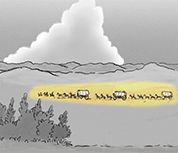 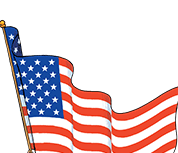 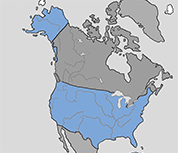 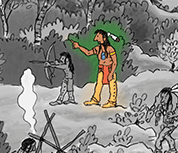 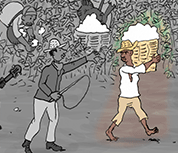 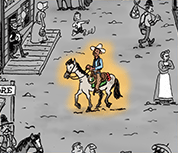 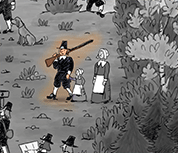 1.5 History of America - step 1
Look, listen and describe.
1.5 History of America - step 1
What’s missing ?
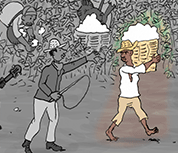 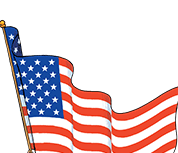 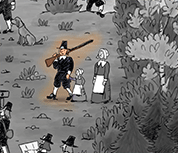 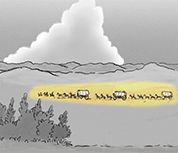 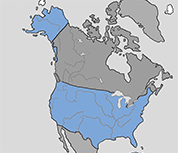 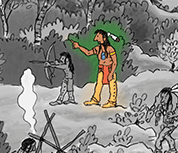 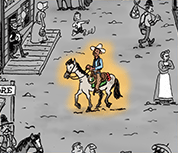 1.5 History of America - step 1
What’s missing ?
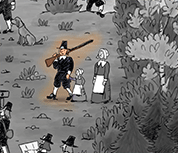 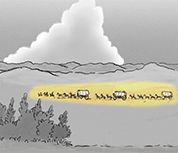 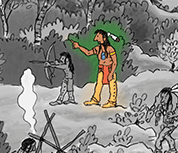 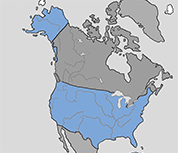 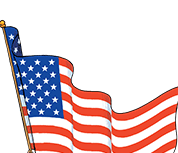 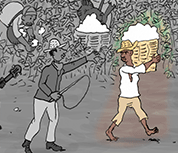 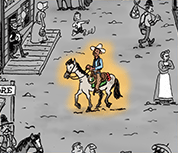 1.5 History of America - step 1
What’s missing ?
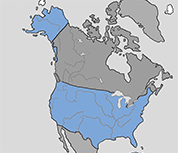 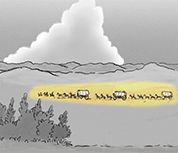 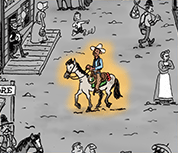 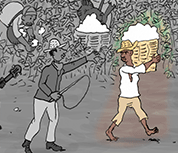 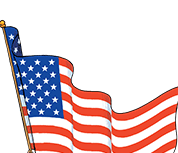 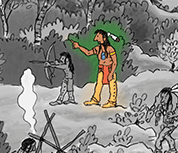 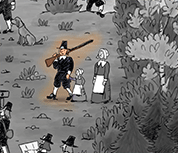 1.5 History of America - step 1
What’s missing ?
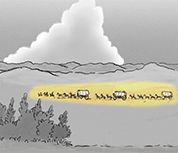 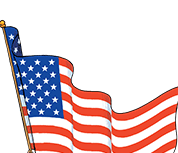 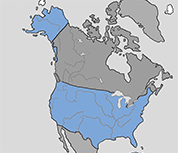 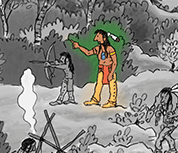 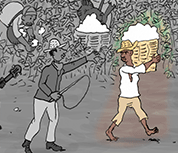 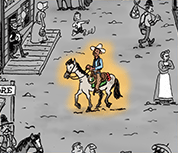 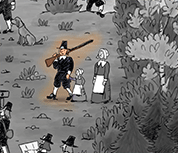 1.5 History of America - step 1
What’s missing ?
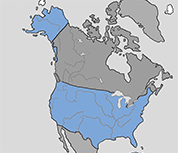 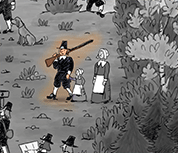 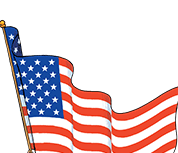 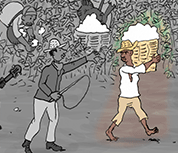 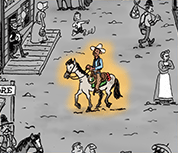 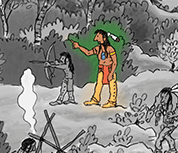 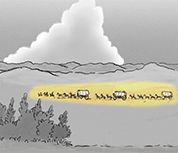 1.5 History of America - step 1
What’s missing ?
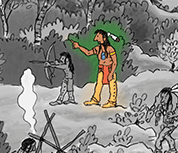 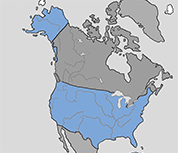 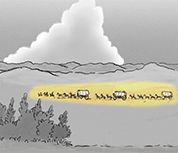 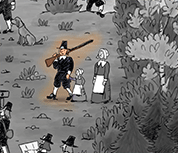 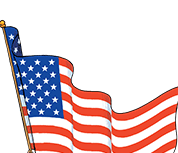 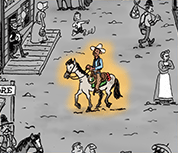 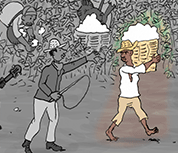 1.5 History of America - step 1
What’s missing ?
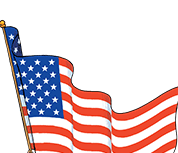 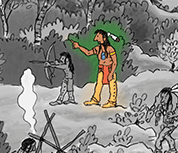 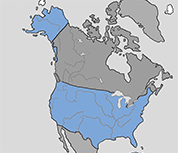 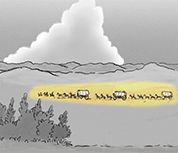 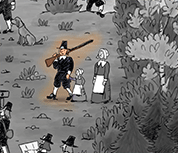 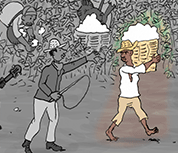 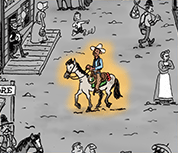 1.5 History of America - step 1
What have we learned ?
an indian
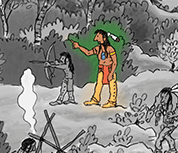 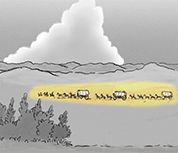 settlers
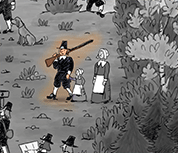 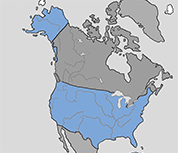 a pilgrim
the United states of America (USA)
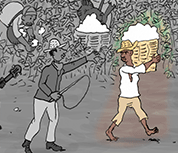 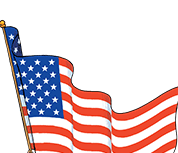 a slave
the American flag
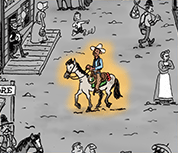 a cow boy
1.5 History of America - step 1